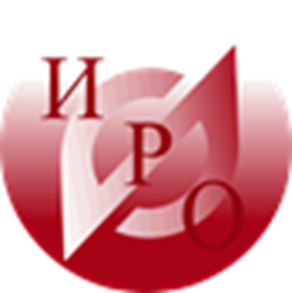 ШНСУ
«Региональная стратегия поддержки школ, работающих в неблагоприятных социальных условиях, при переходе в эффективный режим работы»
Семинар-совещание«Перспективное планирование деятельности в новом учебном году образовательных организаций в рамках проекта ШНСУ»
6 сентября 2017 г.
Повестка
1. Завершение обучения школьных команд на ППК "Стратегии и технологии улучшения качества преподавания"
2. Курсовая подготовка по новым программам (см. отдельную презентацию Тихомировой О.В.).
3. Деятельность в рамках ЗНС.
4. "Открытые" мероприятия на базе ОО.
5. Оценка эффективности реализации программ перехода в эффективный режим работы осенью 2017 года (для 6 ОО).
ППК "Стратегии и технологии улучшения качества преподавания" (28 июня-30 ноября 2017 г.)
В качестве Итоговой Аттестации необходимо оформить и выслать в срок до 6 ноября 2017 года проект внедрения выбранной педагогической стратегии в своей школе (шаги по проектированию см. в дневнике обучающегося «Педагогические стратегии улучшения качества преподавания в школах, функционирующих в неблагоприятных социальных условиях», который был выдан в рамках IV Летней школы )
ЗНС (зачетно-накопительная система)
Инвариантный модуль – 3 часа
Тема «Региональная система образования на современном этапе»
Форма - вебинар
Вариативный модуль по выбору – 36 часов
Тема «Шаги на пути к эффективности»
Формы – вебинары, семинары.
Инвариантный модуль по выбору- 2 часа 
Тема «Переход школы в эффективный режим работы»
Форма- вебинар
Разработка по выбранной теме 
(не менее 5 страниц)
Тест
Удостоверение о повышении квалификации (от 24 часов)
Вариативный модуль по выбору- 36 часов
ЗНС (зачетно-накопительная система)
Темы для методической разработки будут высланы дополнительно (до середины октября 2017 г.)
Необходимо осуществить вход в www.ilias.iro.yar.ru по логину и паролю, которые были разосланы всем слушателям, подавшим ЗАЯВЛЕНИЯ! (можно еще подать на семинаре в МОУ Покров-Рогульская СОШ, который состоится в первой половине октября)
Пакет материалов для экспертоввыслать до 15 сентября
Программа перехода школы в эффективный режим работы;
Результаты мониторинга по показателям качества школьных процессов в динамике за последние три года для каждой образовательной организации;
Аналитическая справка по результатам самоанализа школьных изменений в образовательной организации;
Аналитическая справка по результатам самоанализа реализации приоритетных направлений школьных изменений (согласно Программе);
Результаты фокус-групп «Оценка эффективности реализации Программ перехода в ЭРР».
Оформление сайтов
Вкладка (слева) «Инновационная деятельность» – 
вкладка «Региональный комплексный проект»- 
страница с заголовком «Эффективная школа 76.ru»
Наполняемость страницы:
Программа перехода школы в эффективный режим работы (по усмотрению ОО; победители конкурса обязательно!)
План по приоритетам на 2017 год.
Перечень локальных актов по реализации программы перехода.
Отчеты об организованных и проведенных на базе ОО мероприятиях в рамках проекта (программа, фотоотчет, материалы).